Enabling Learning Objective 1.19.5
Provide information on the Dual Status Commander concept
1
Title 10 C2 Options
DSC
Parallel
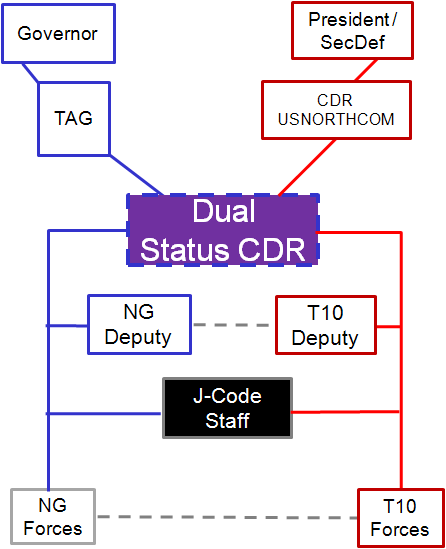 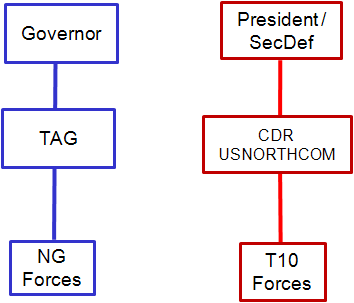 Why DSC
Joint Action Plan for Developing Unity of Effort 
(Approved by Council of Governors, Secretary of Defense and Secretary of Homeland Security on March 1, 2011)

When a State requests support from the Federal government, it is vital to acknowledge both the sovereign status of Governors in managing and directing the response to emergencies within their States…and the responsibility of the President and Secretary of Defense in ensuring legal, safe, and effective employment of Federal forces when requested


NDAA  FY12 (Public Law 112-81: December 31, 2011)

When the Armed Forces and the National Guard are employed simultaneously in support of civil authorities in the United States…a dual-status commander…should be the usual and customary command and control arrangement, including for missions involving a major disaster or emergency

When a major disaster or emergency occurs…the Governor of the State affected normally should be the principle civil authority supported by the primary Federal agency and its supporting Federal entities, and the Adjutant General of the State…normally should be the principle military authority supported by the dual-status commander
DSC Context (Disaster Response)
(High)
DSC
Incident
Probability
Of
Incident
(Low)
Response:
FEDERAL
EMAC
STATE
LOCAL
Severity of Incident
(Less)
(More)
Lives
Suffering
Property Loss
4
Previous DSC Events
National Special Security Events (NSSEs) / Special Events
2004: G-8 Summit, RNC, DNC
2008: RNC and DNC
2009: G-20 Summit
2010: National Scout Jamboree (SEAR)
2011: Asian Pacific Economic Summit
 2012: NATO Summit, RNC and DNC
 2013: National Scout Jamboree (SEAR)

Consequence Management events
2011: Hurricane Irene (5 DSCs)
2012: Colorado Wildfires, California Wildfires,   Hurricane Isaac (2 DSCs), Hurricane Sandy (6 DSCs)
2013: Colorado Wildfires, California Wildfires,
   Colorado Flooding
5
T10 Forces Employed Under DSC
DSC Established, No T10 Forces Employed
MOA Status & DSC-Certified Officers
As of 26 Sept13
AK
3/0
NH
4/0
WA
3/0
ME
3/0
VT
3/0
MT
2/0
ND
4/0
OR
4/0
MN
4/0
MA
5/0
ID
2/0
NY
3/0
SD
4/0
WI
3/0
WY
2/0
MI
1/0
RI
3/0
CT
3/0
PA
5/0
NE
3/0
IA
3/0
NV
4/0
NJ
3/0
OH
3/1
UT
3/0
IN
6/0
IL
4/0
DE
3/0
CA
2/0
WV
3/0
VA
4/0
MD
4/0
CO
2/0
KS
2/0
MO
4/0
KY
2/1
NC
4/0
TN
2/0
OK
2/0
DC
3/0
AZ
4/0
NM
4/0
SC
5/0
AR
3/0
MS
3/0
GA
4/0
AL
3/0
HI
4/0
TX
5/2
PR
5/0
LA
1/0
GU
2/0
FL
5/0
VI
3/0
MOA Status & Qualified DSC Legend
T10 DSC-Trained
Totals
Certified: 180
In Training: 4
MOA signed by SecDef and Governor : 52
MOA signed by Governor – awaiting SecDef signature: 0
MOA not signed by SecDef or Governor : 2
#/#  First number is DSC-certified officer, Second number is officer in DSC training
DSC Establishment
If the Governor consents
If the President (SecDef) authorizes
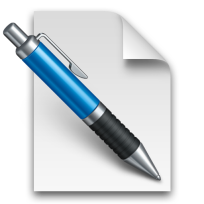 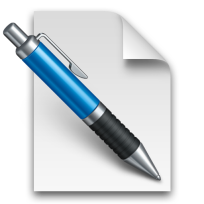 3
CONSENT
AUTHORIZE
Appointment
Letter
(Authorization)
Appointment
 Letter
(Consent)
PRESIDENT
(delegated to SECDEF)
GOVERNOR
4
2
DSC
Recommendation
Recommendation
1
5
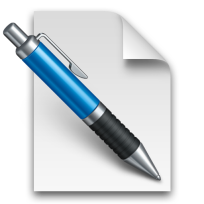 THE
ADJUTANT
GENERAL
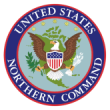 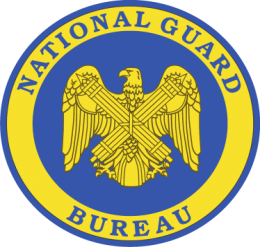 Standing
Memorandum
Of Agreement
Between
State and DOD
3
7
Typical DSC C2 Model
President
Governor
Secretary of
Homeland Security
Secretary of
Defense
The Adjutant General
State/ Territory Emergency
Management Agency
Federal Emergency Management Agency
ASD
Secretary of
 the Air Force
Joint Staff
Secretary of
 the Army
Joint Force Headquarters-State
U.S. Northern Command
National Guard Bureau
IOF/
JFO
Dual Status
Commander
Incident Commander
SCO
FCO
DCO
Incident Commander
Title 32 
Deputy
Title 10 
Deputy
Incident Commander
JFLCC
JFMCC
JFACC
Title 32 
Staff
Title 10 
Staff
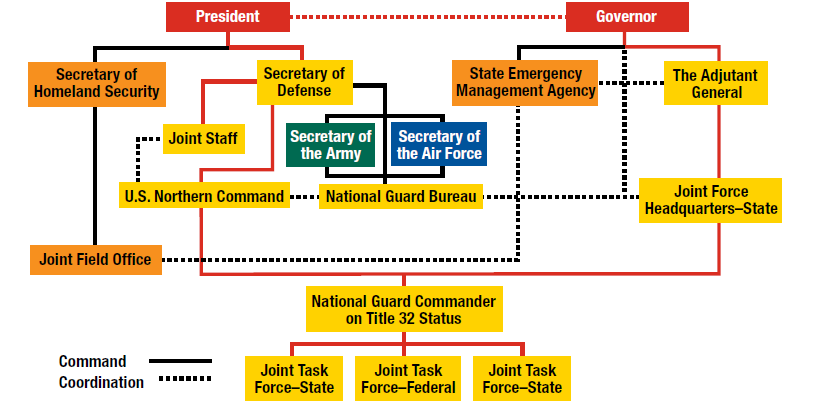 Joint Task Force State 
(SAD)
Joint Task Force Federal (T10)
Joint Task Force State 
(T32)
Support
8
UNCLASSIFIED/FOUO
T-10 Deputy Commander Assignments As of 26 Sep 13
COL Keith Ladd, NC J36 W: 719-556-1582  BB: 719-440-1688 Keith.Ladd@northcom.mil
Col Richard Warmbold, NC LNO  H: (786) 452-1465 C: (435) 659-1745 warmbold@hotmail.com  
Col David Olszowy, JTF-CS  W: 757-501-7869  BB: 757-232-5526  david.olszowy@jtfcs.northcom.mil